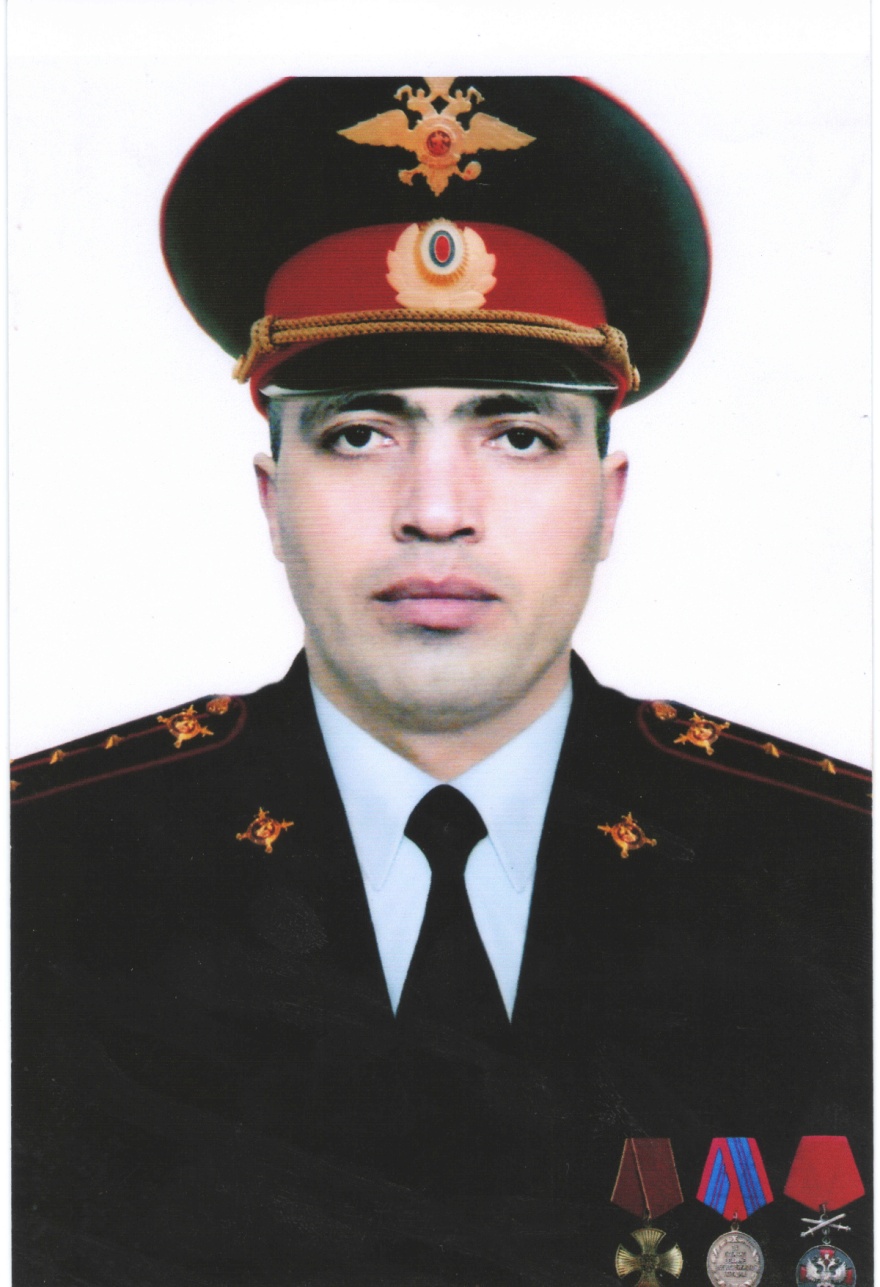 Абдурахманов Шамиль Рабазанович
Уйти из жизни может  каждыйНе каждый – подвиг совершитьЧтоб вечно на земле РоссийскойПримером мужества служить.
Спасибо, мать, тебе за сына.
	Мы вместе глубоко скорбим
	И светлый образ Шамиля
	В  сердцах навеки сохраним.
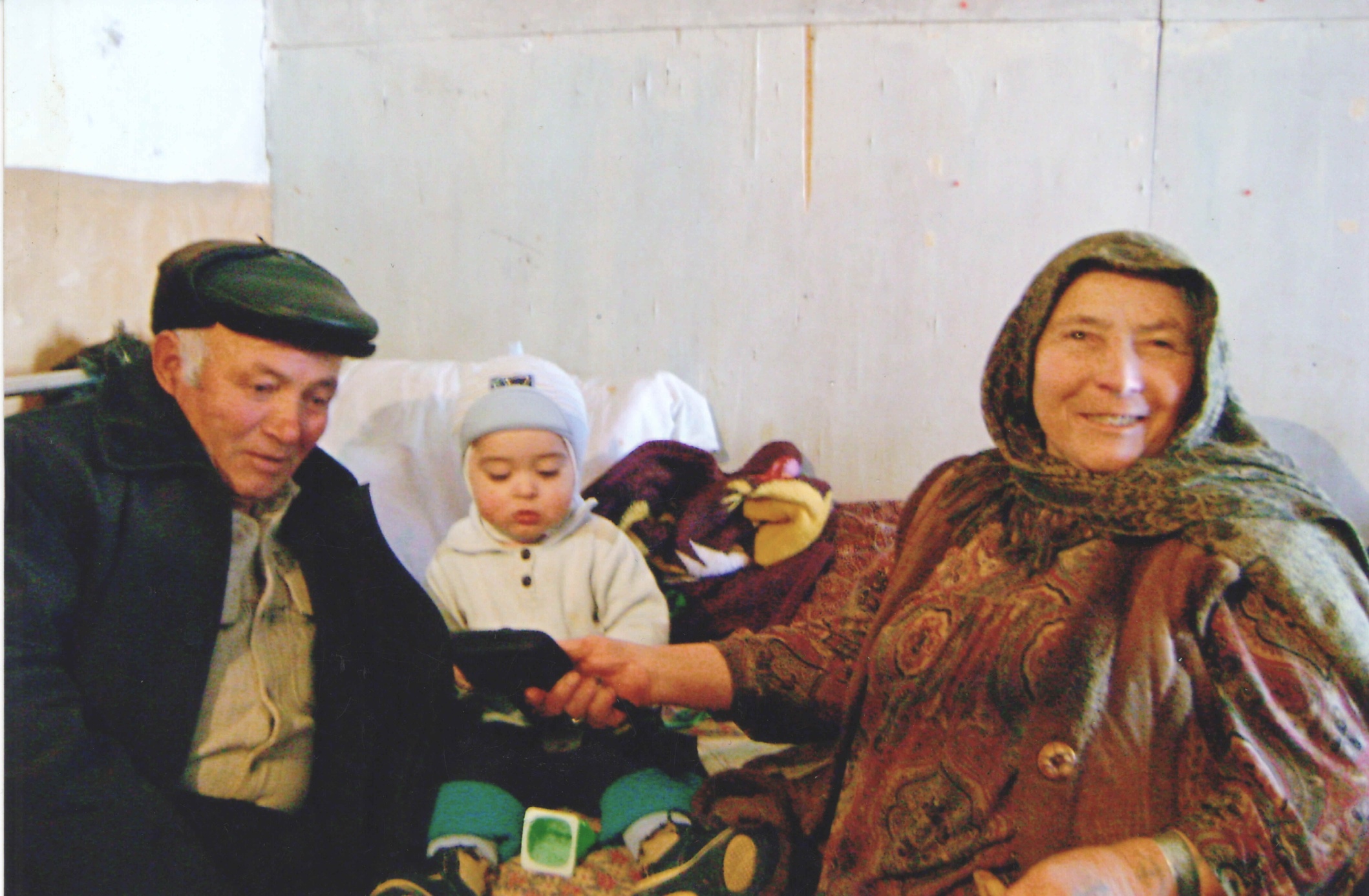 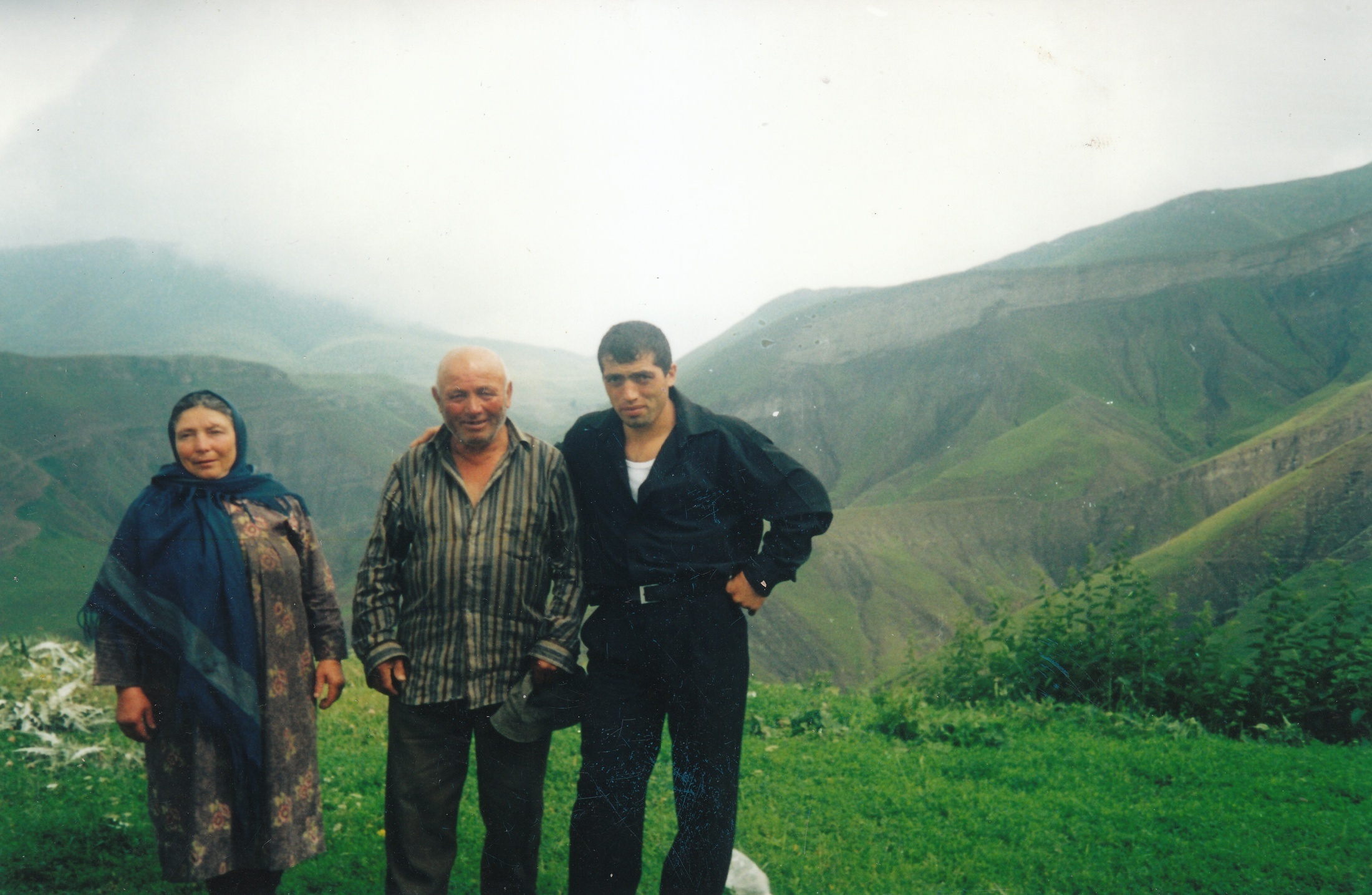 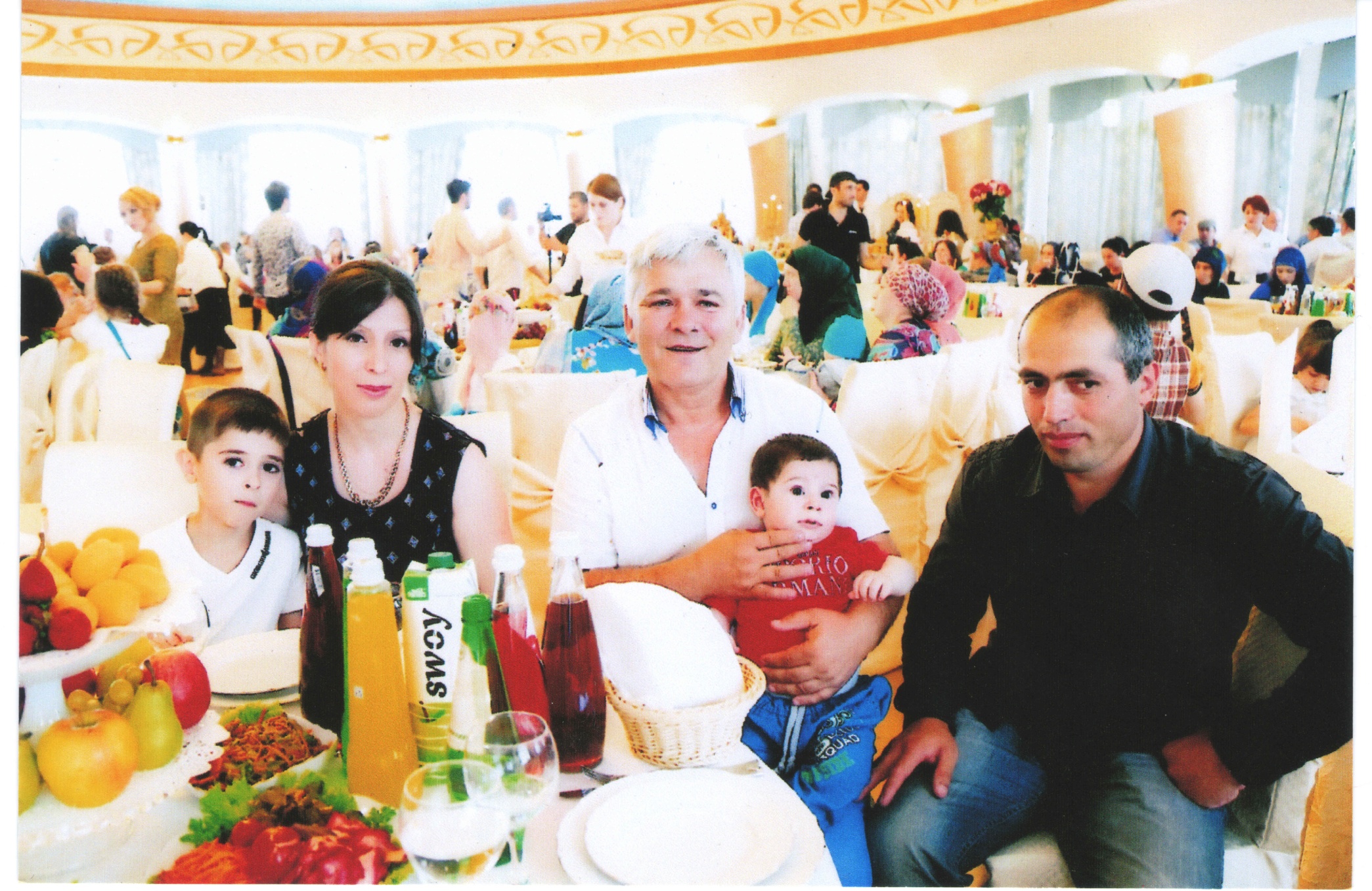 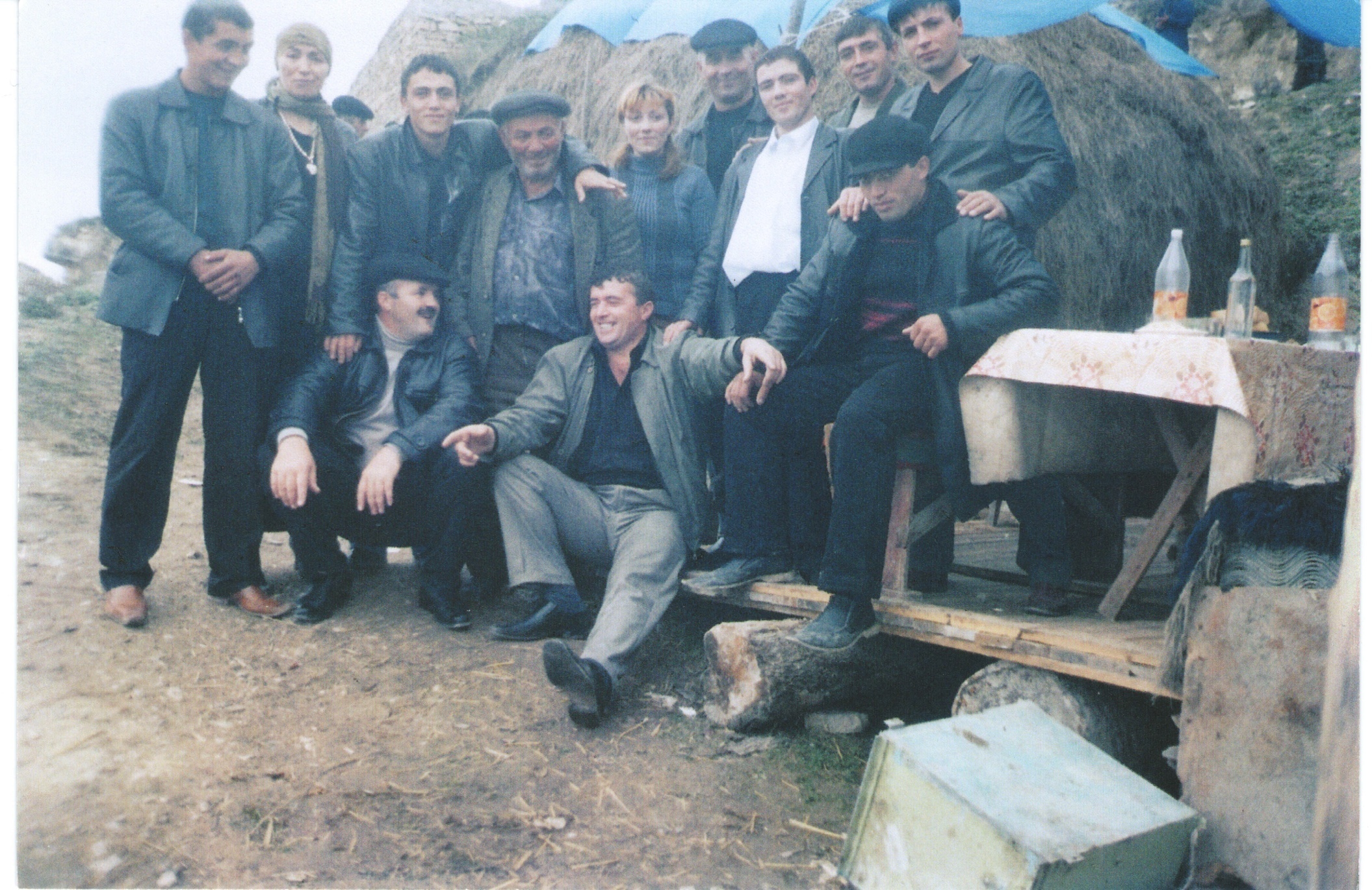 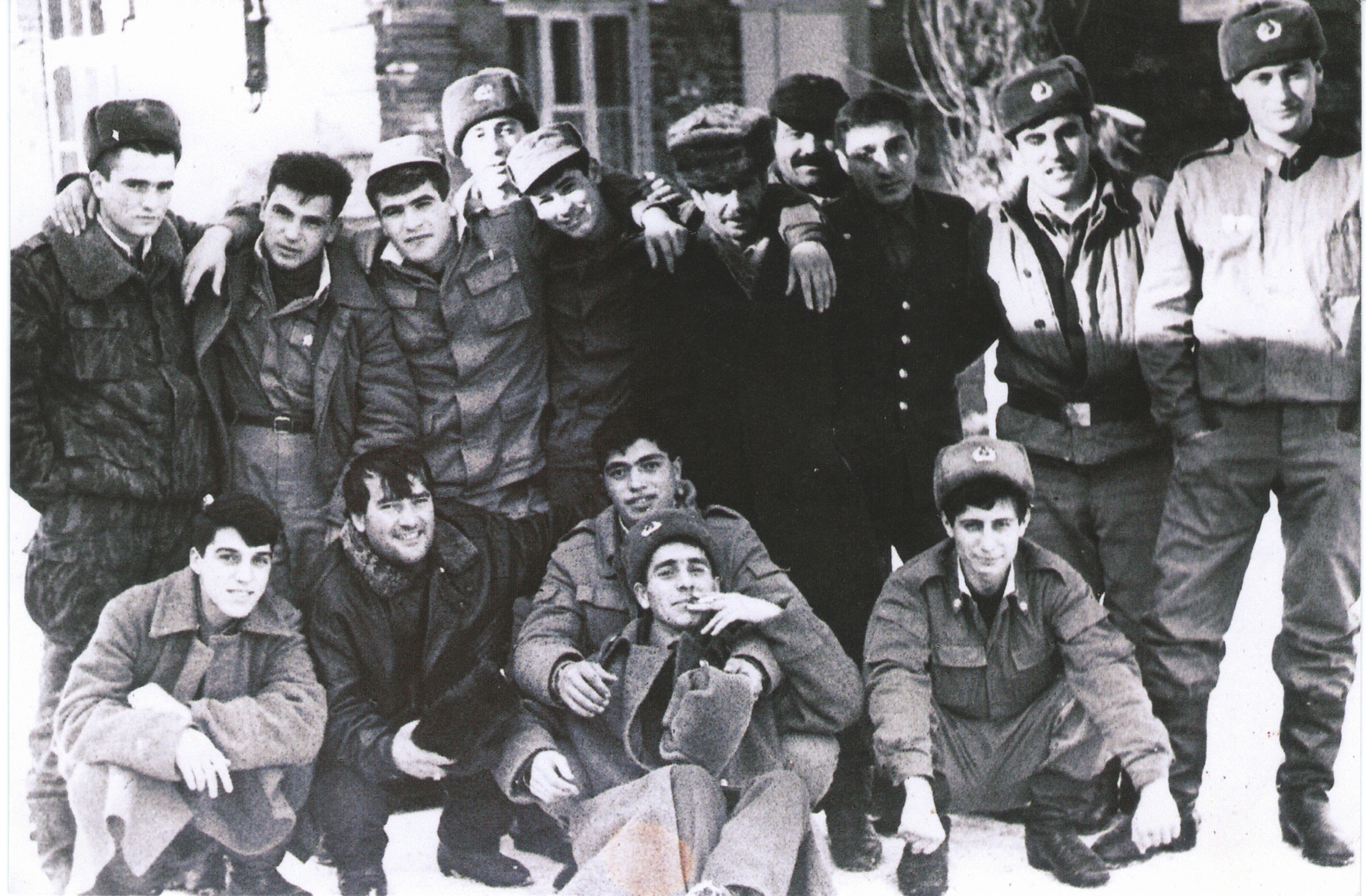 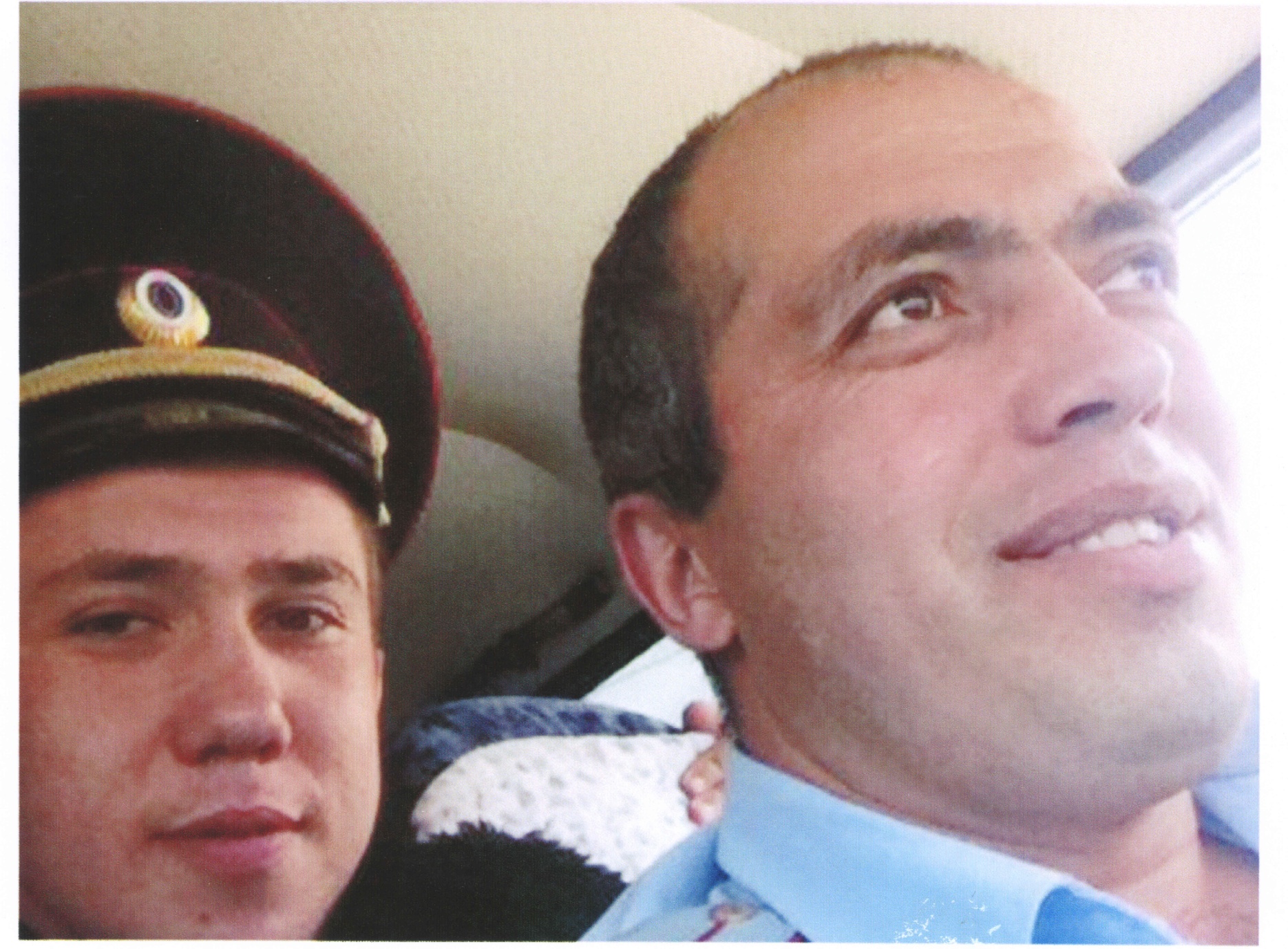 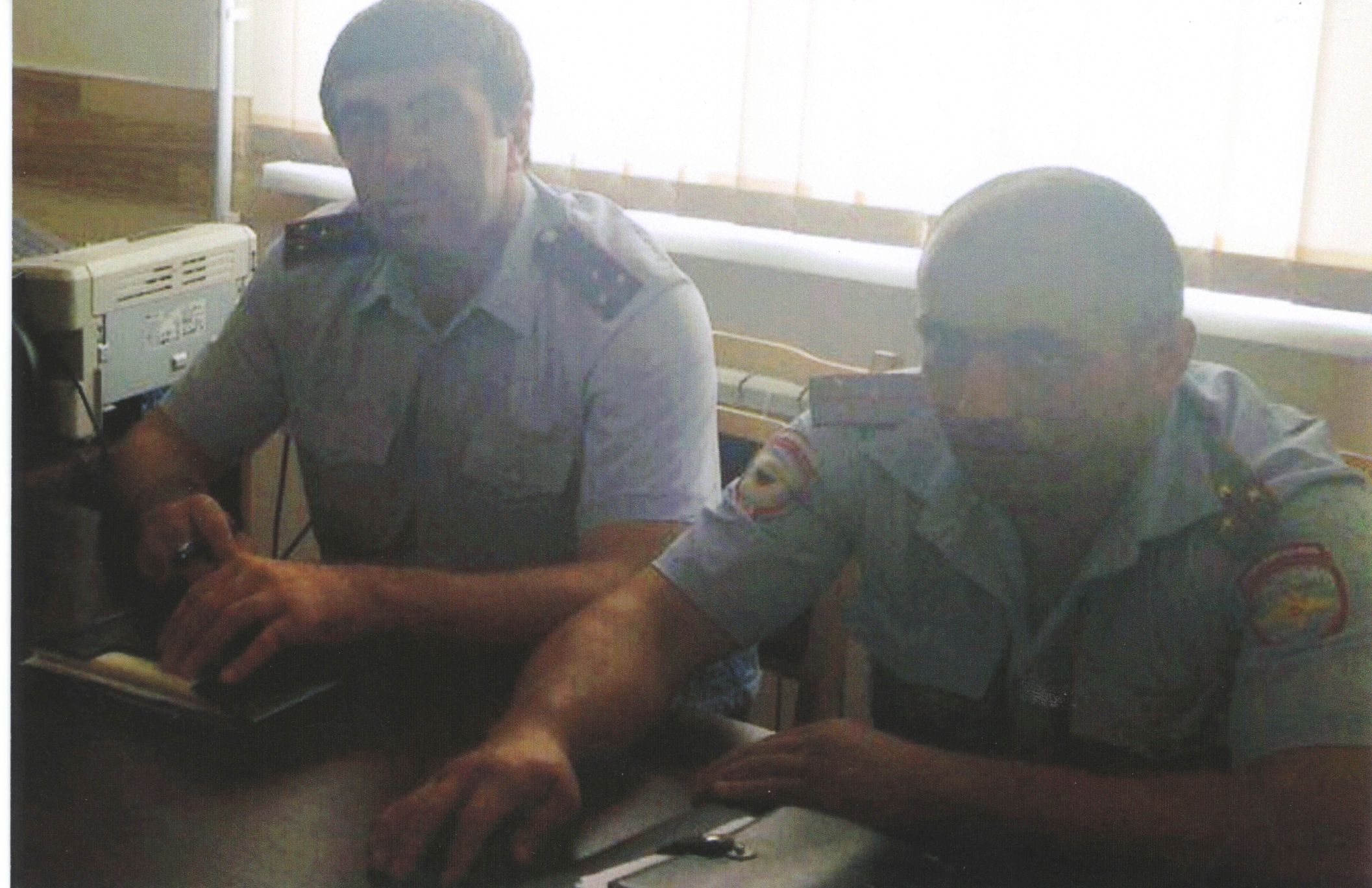 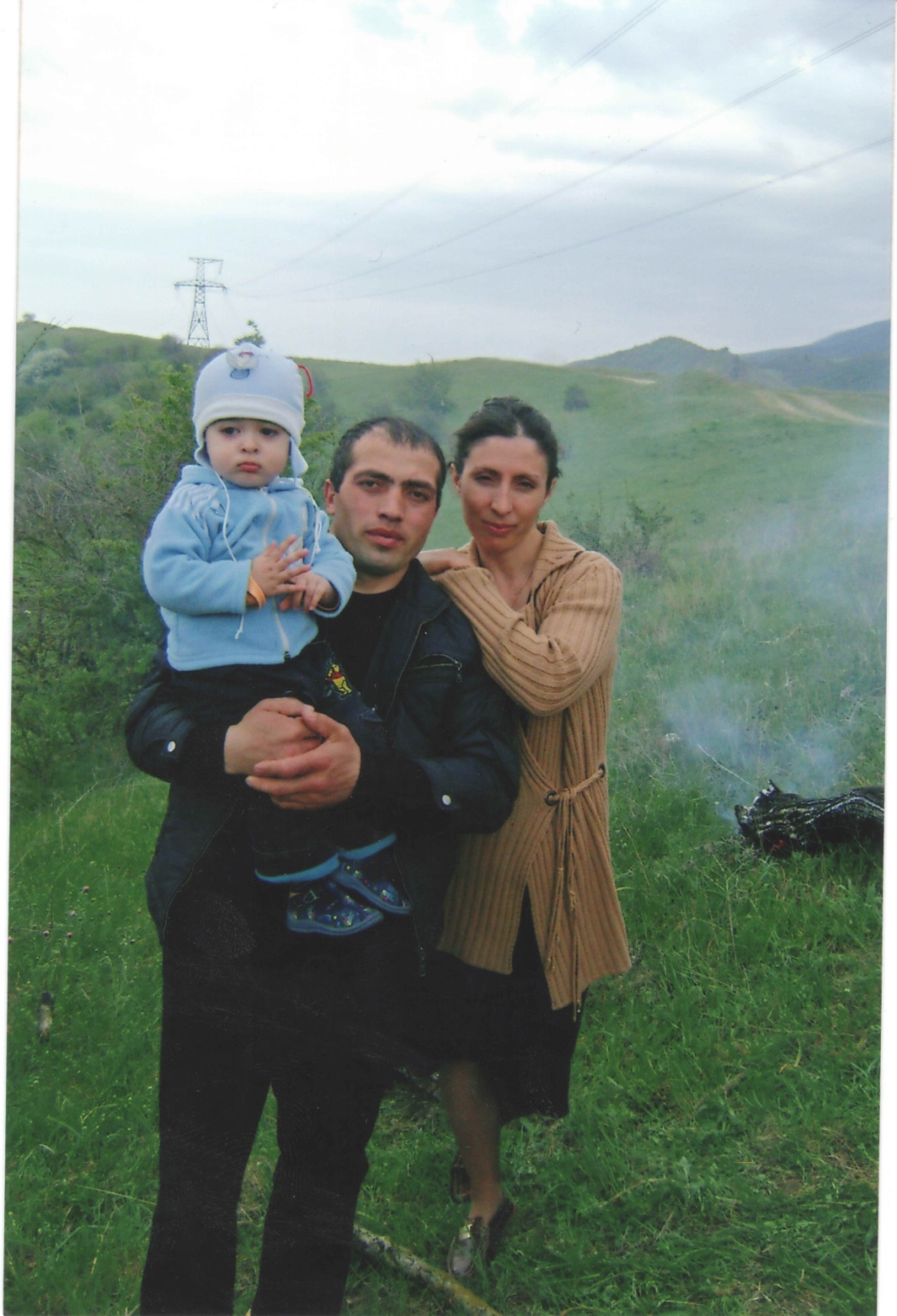 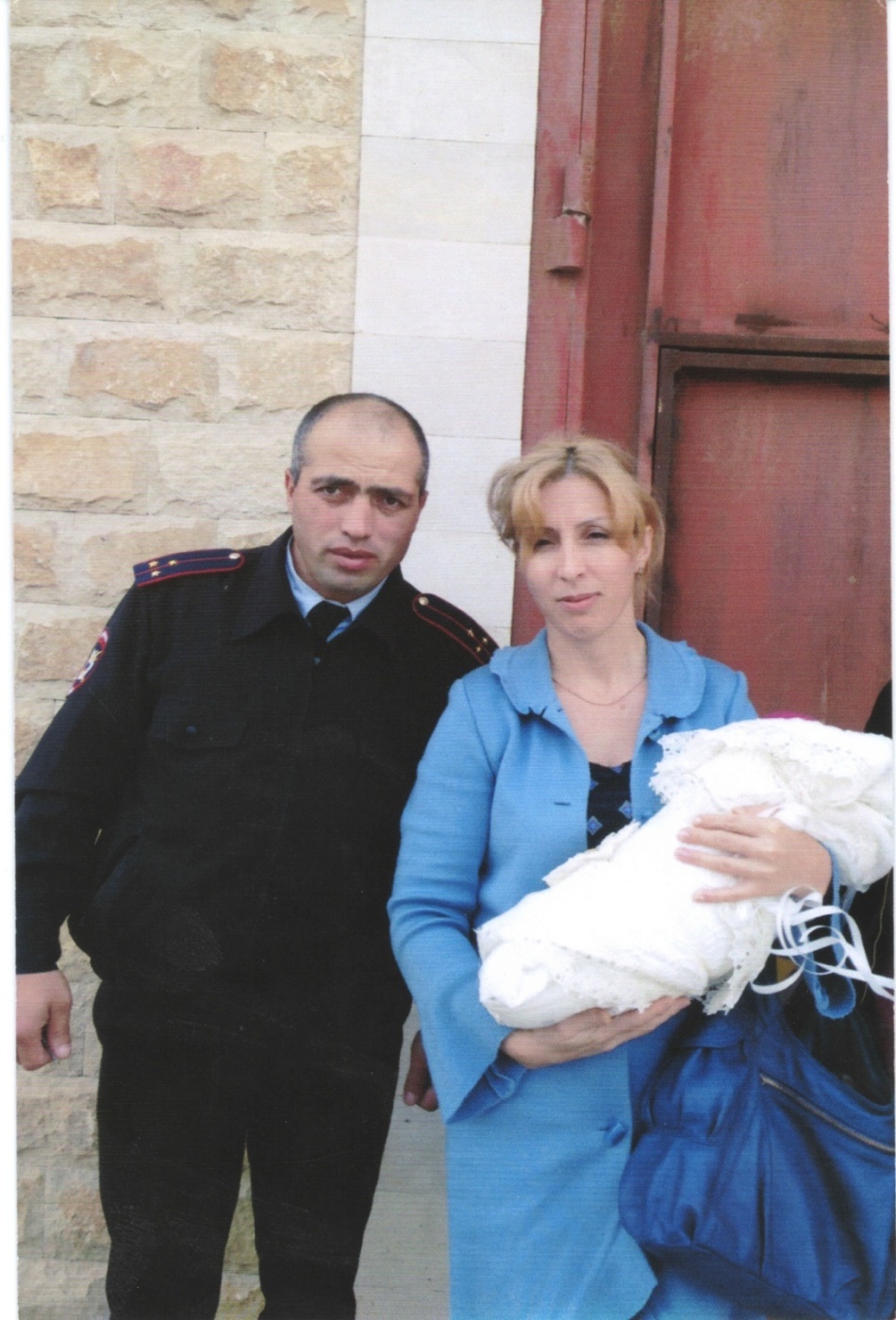 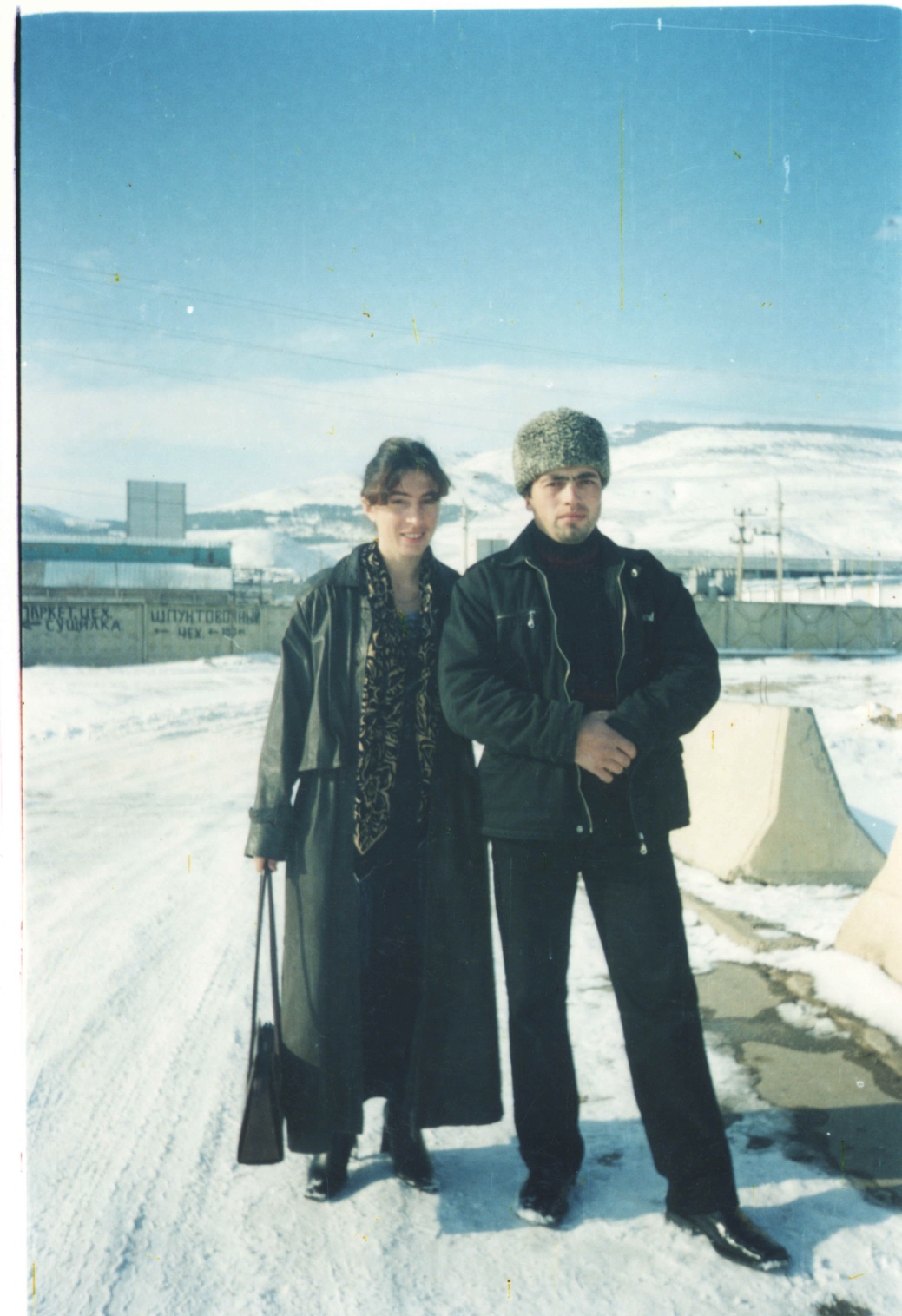 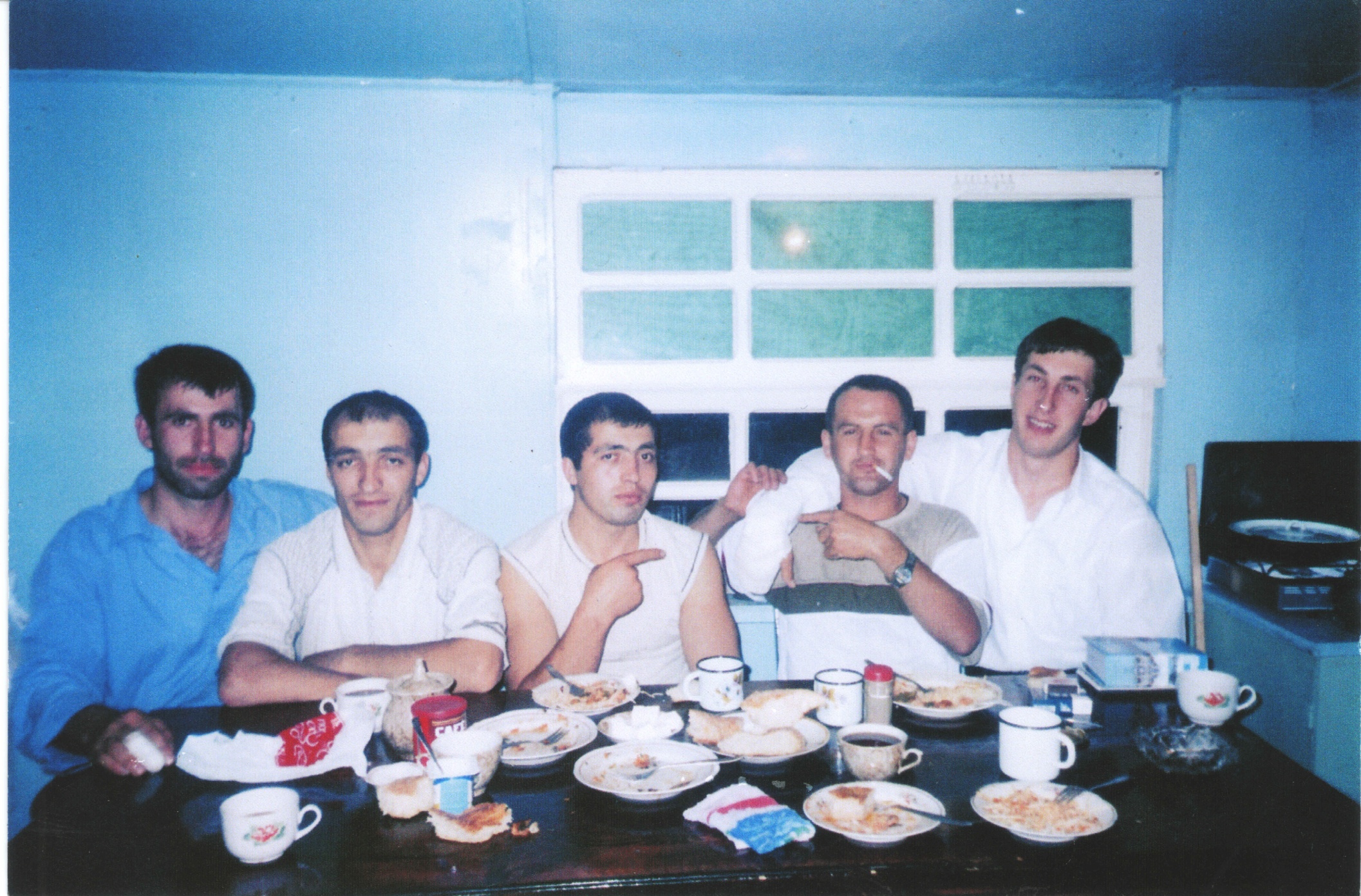 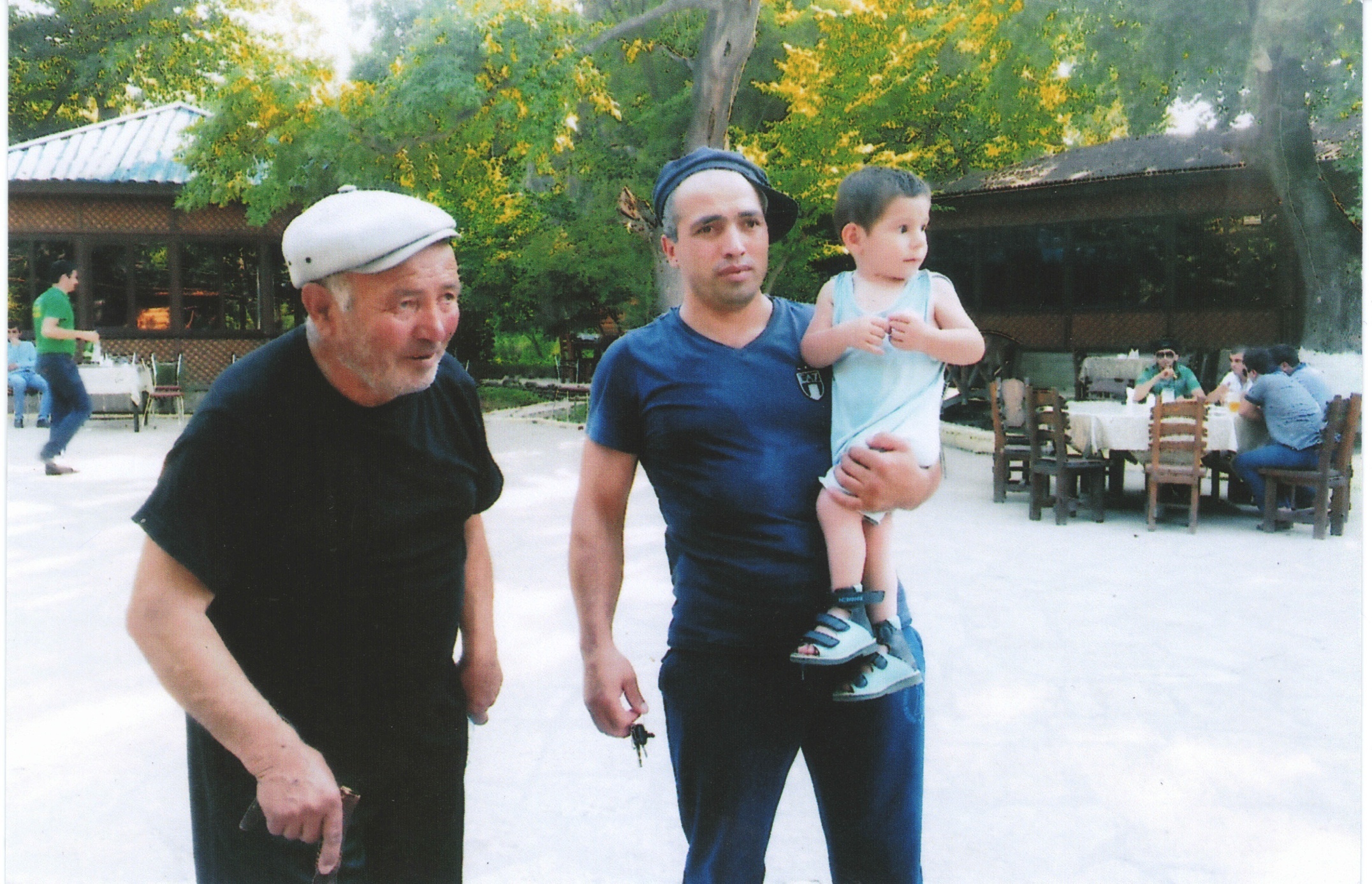 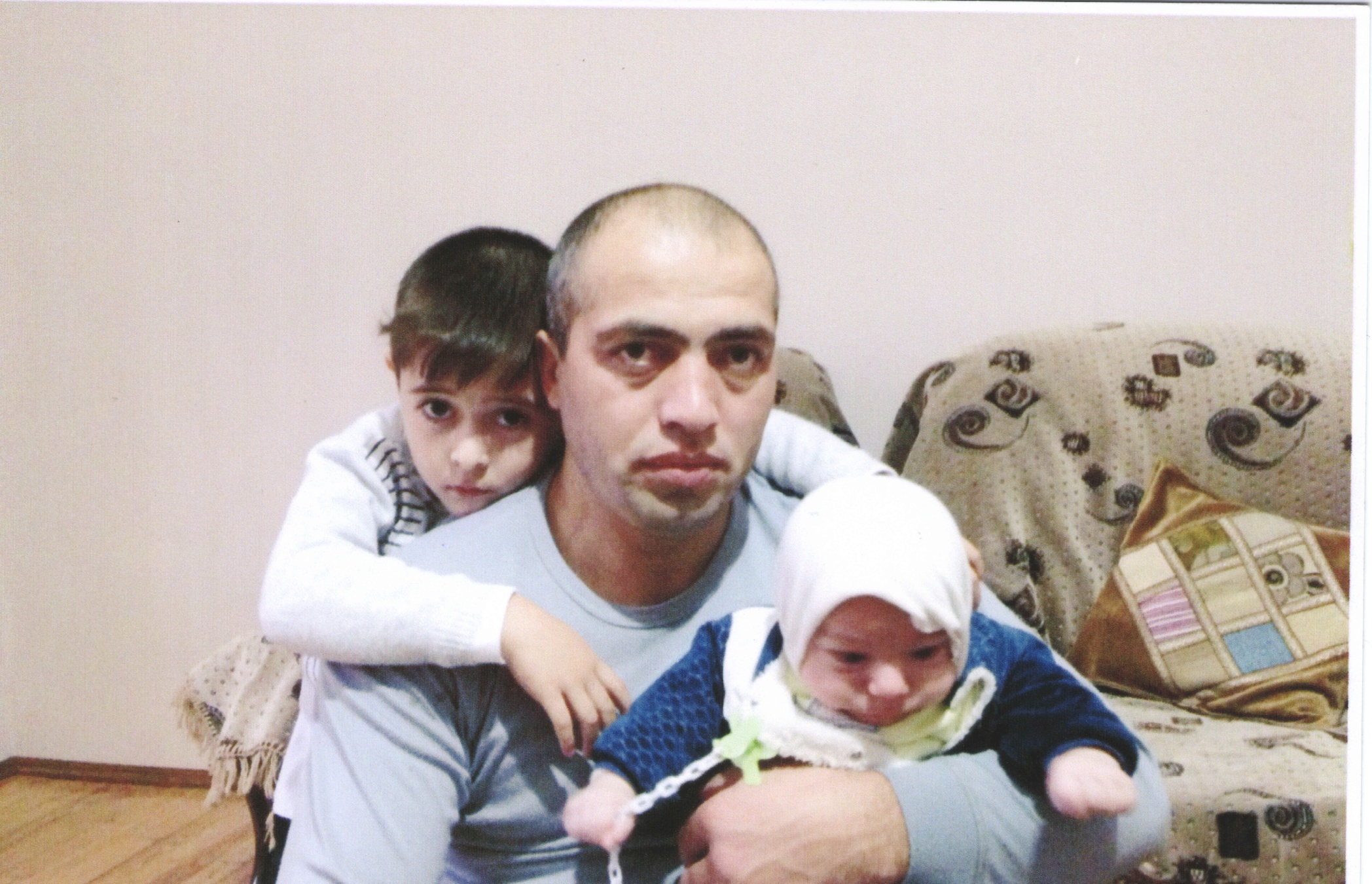 Плывет над нами силуэт орлаСреди необозримого простора.Есть у него два сына – два крыла,Два сына, два даргинца, два огня
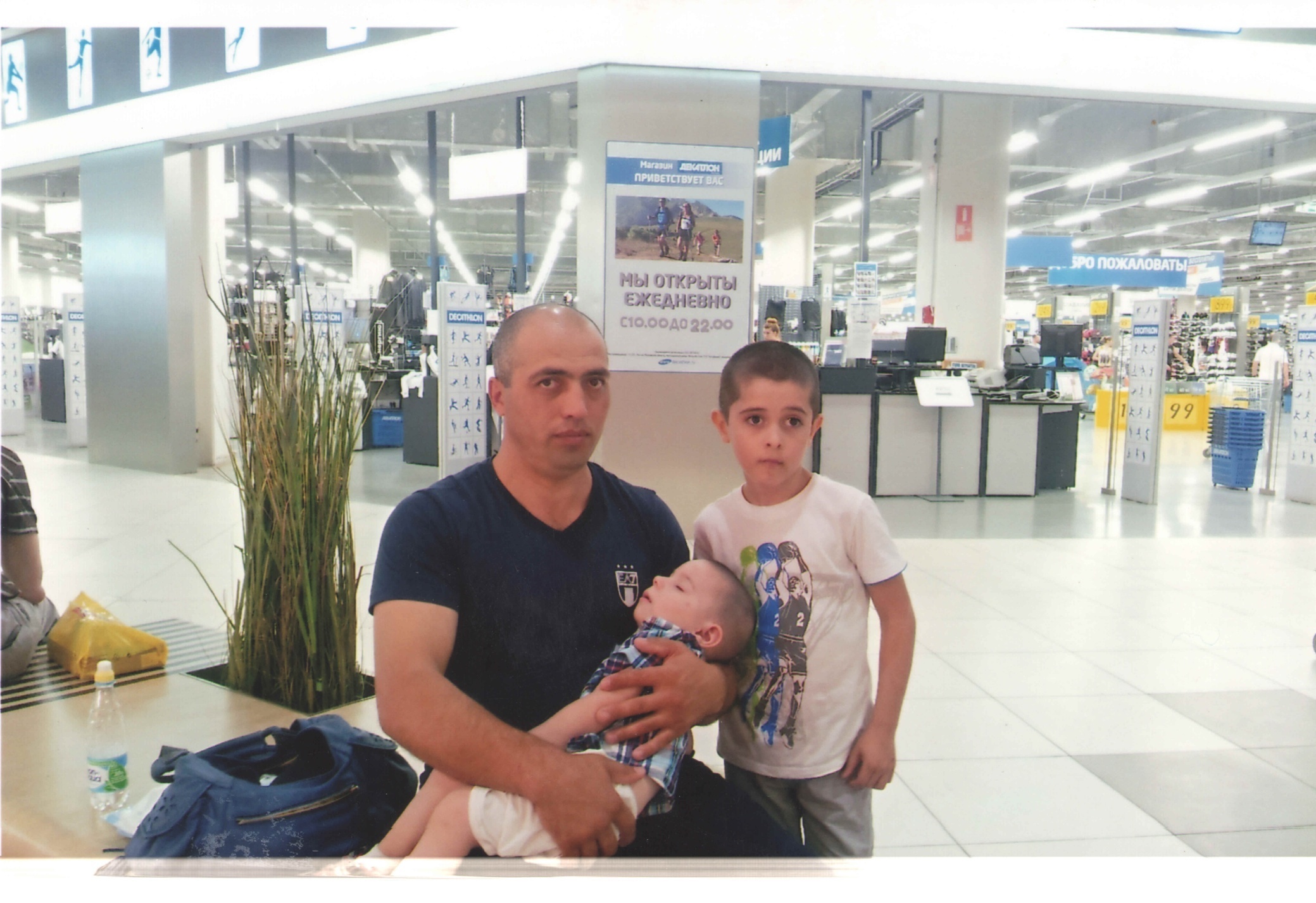 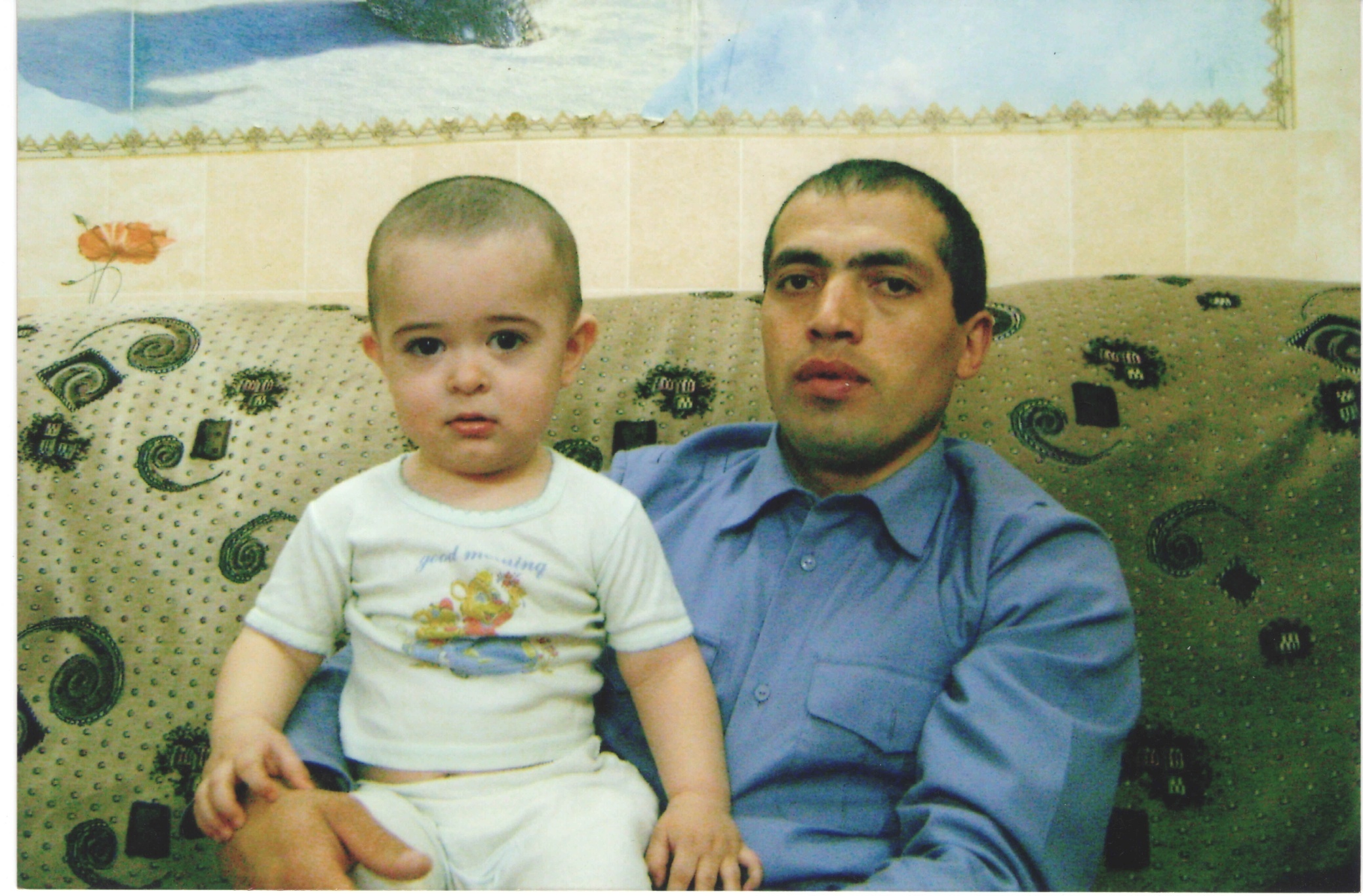 Настоящий герой не стареет
Молодым он в атаку встаёт
Молодым из жизни он уходит
И в поступках бессмертье найдёт
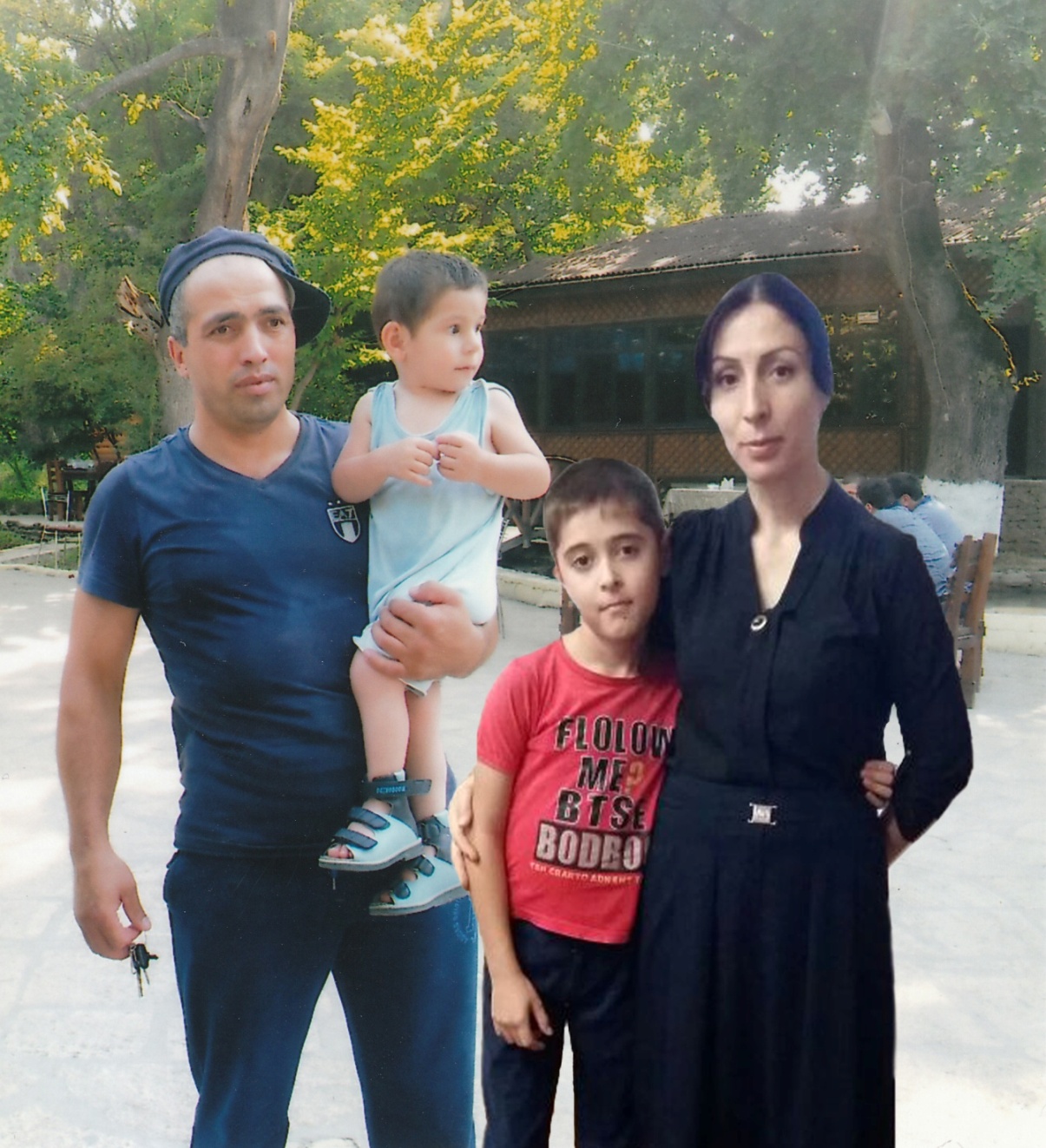 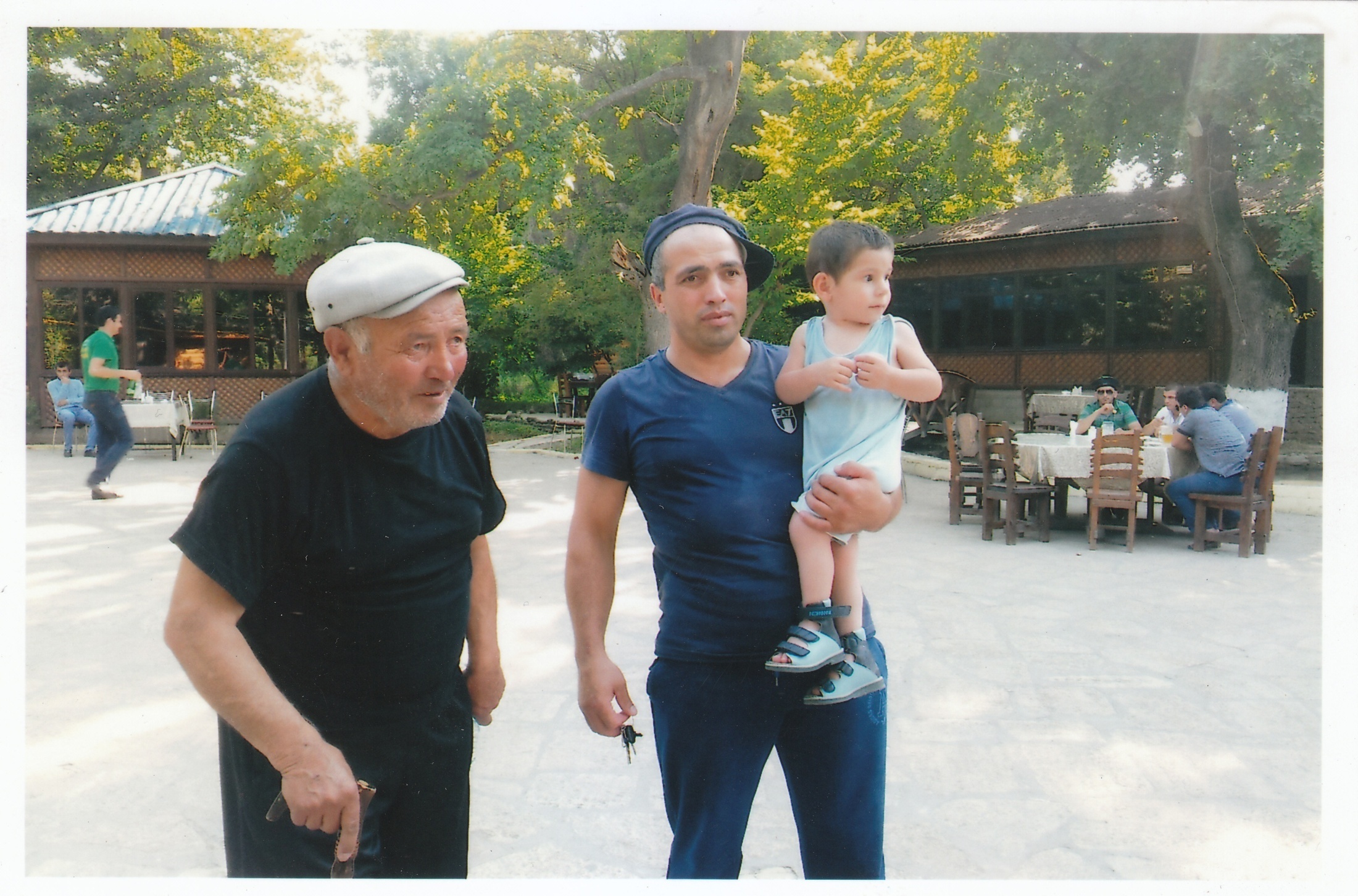 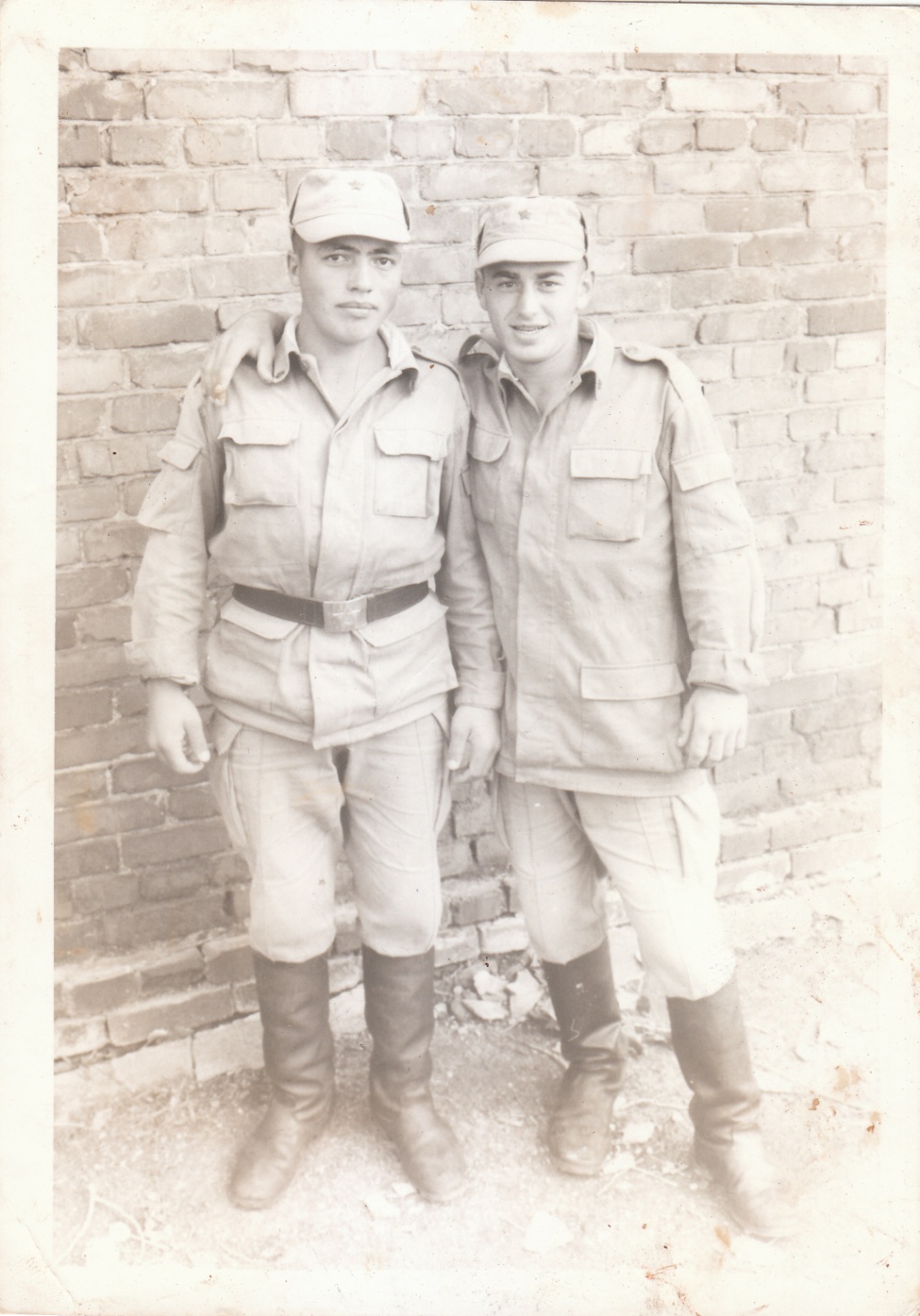 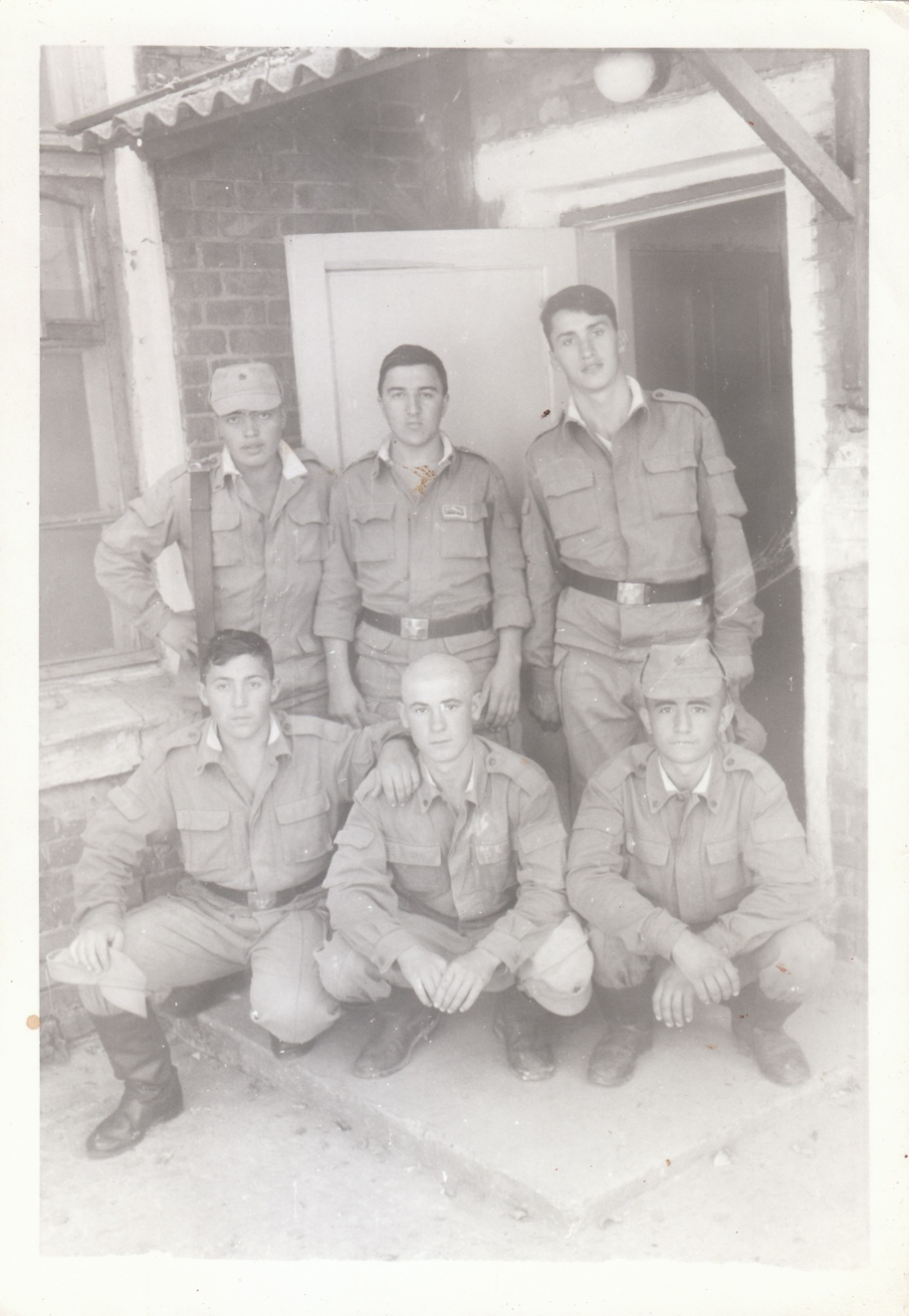 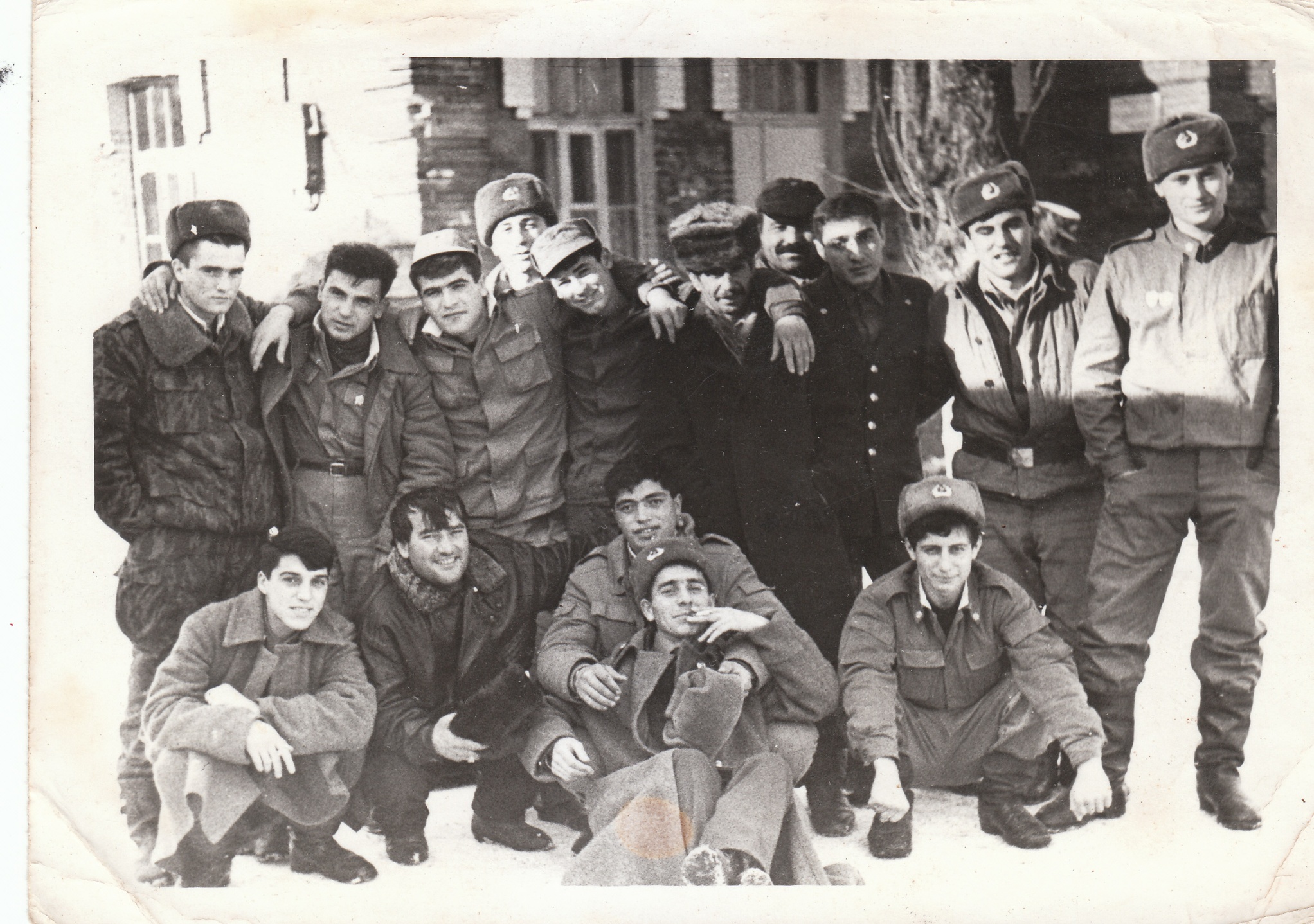 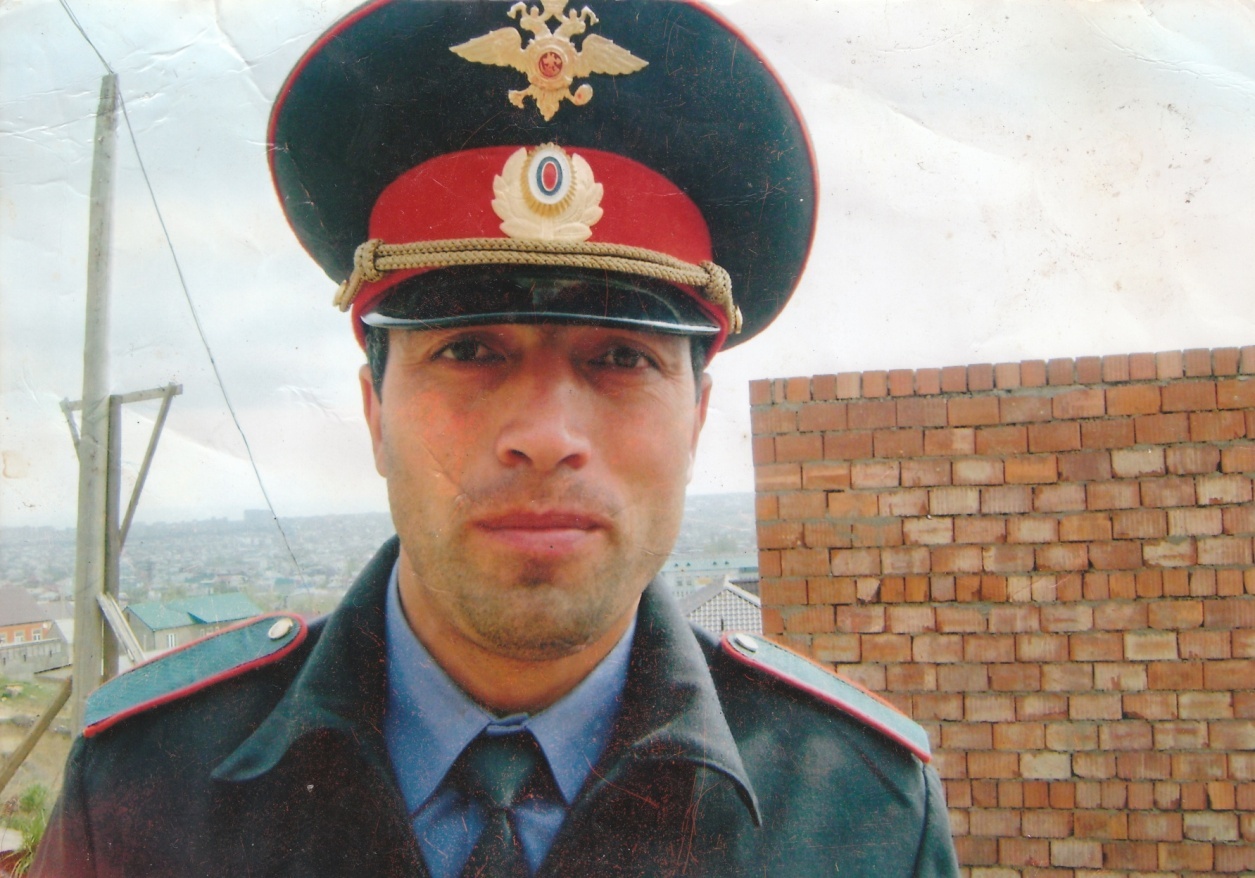 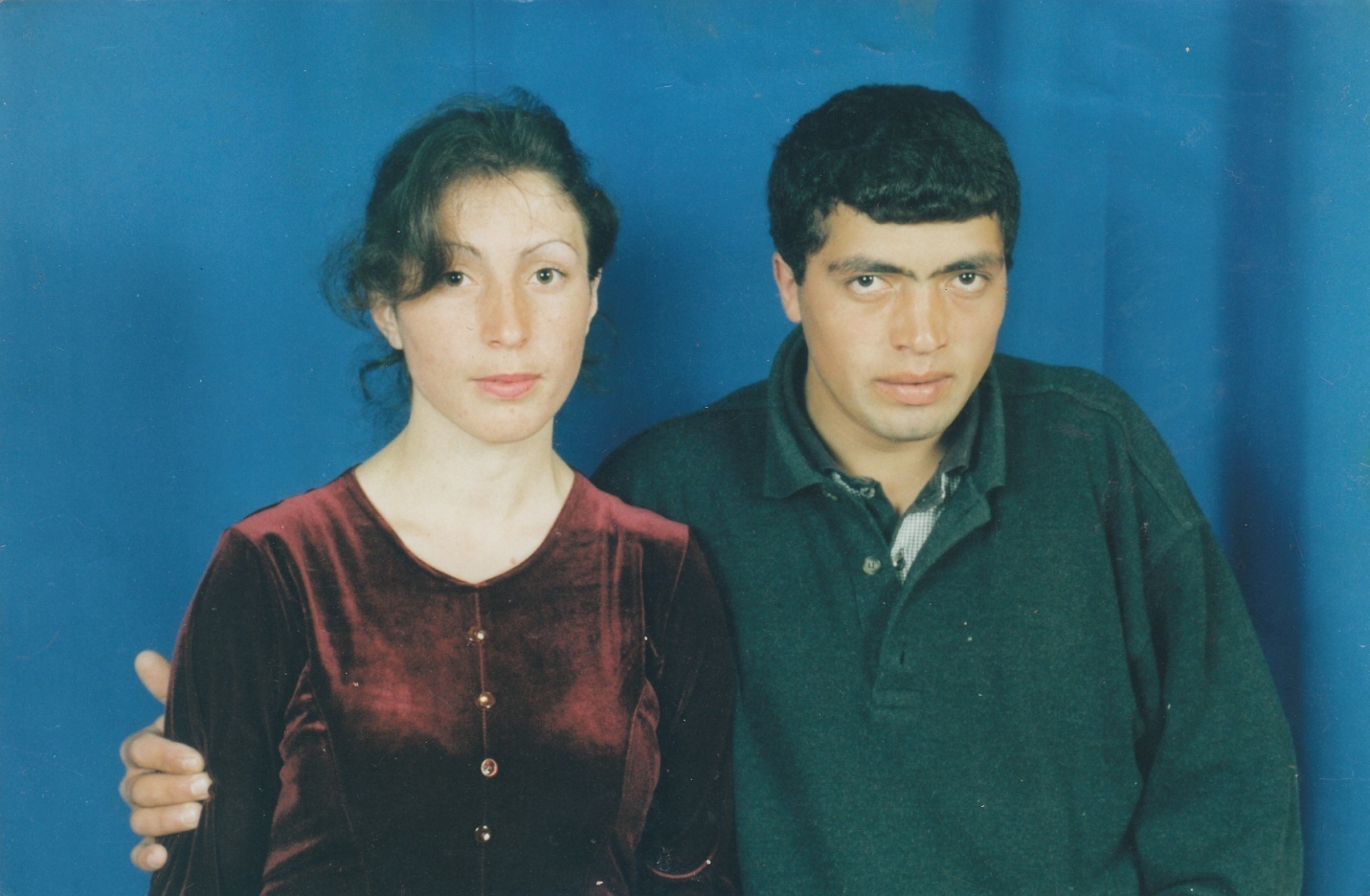 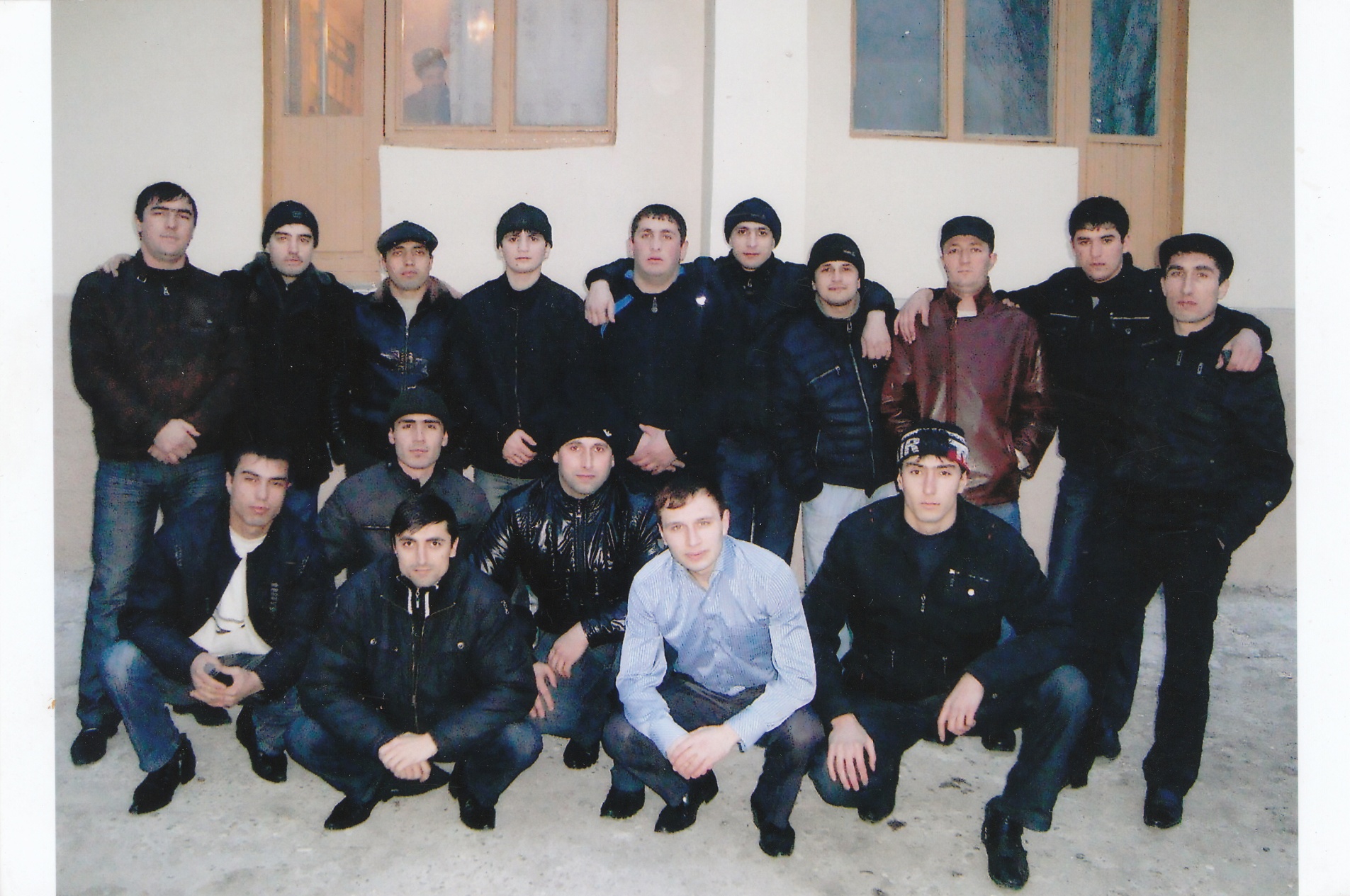 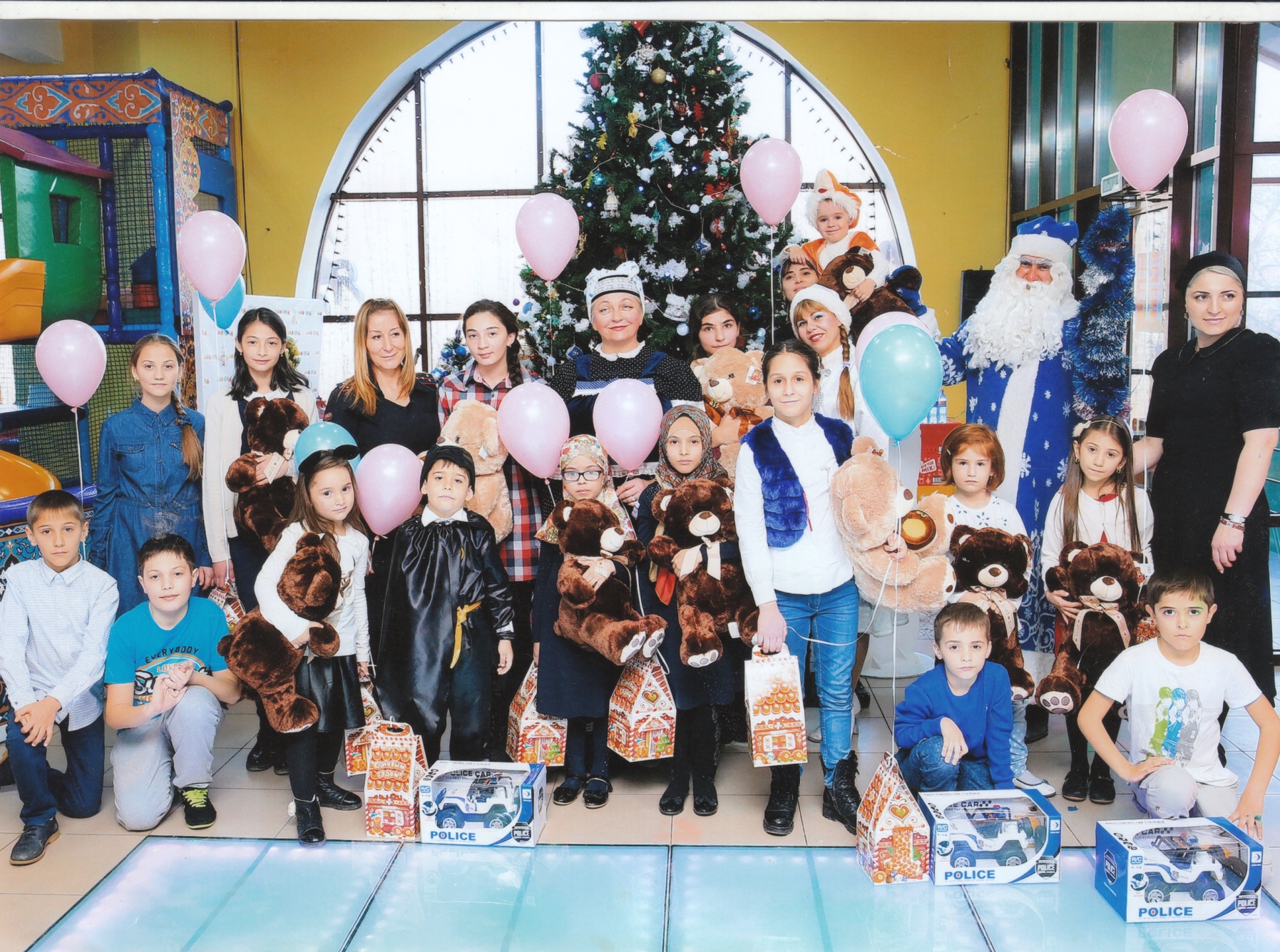 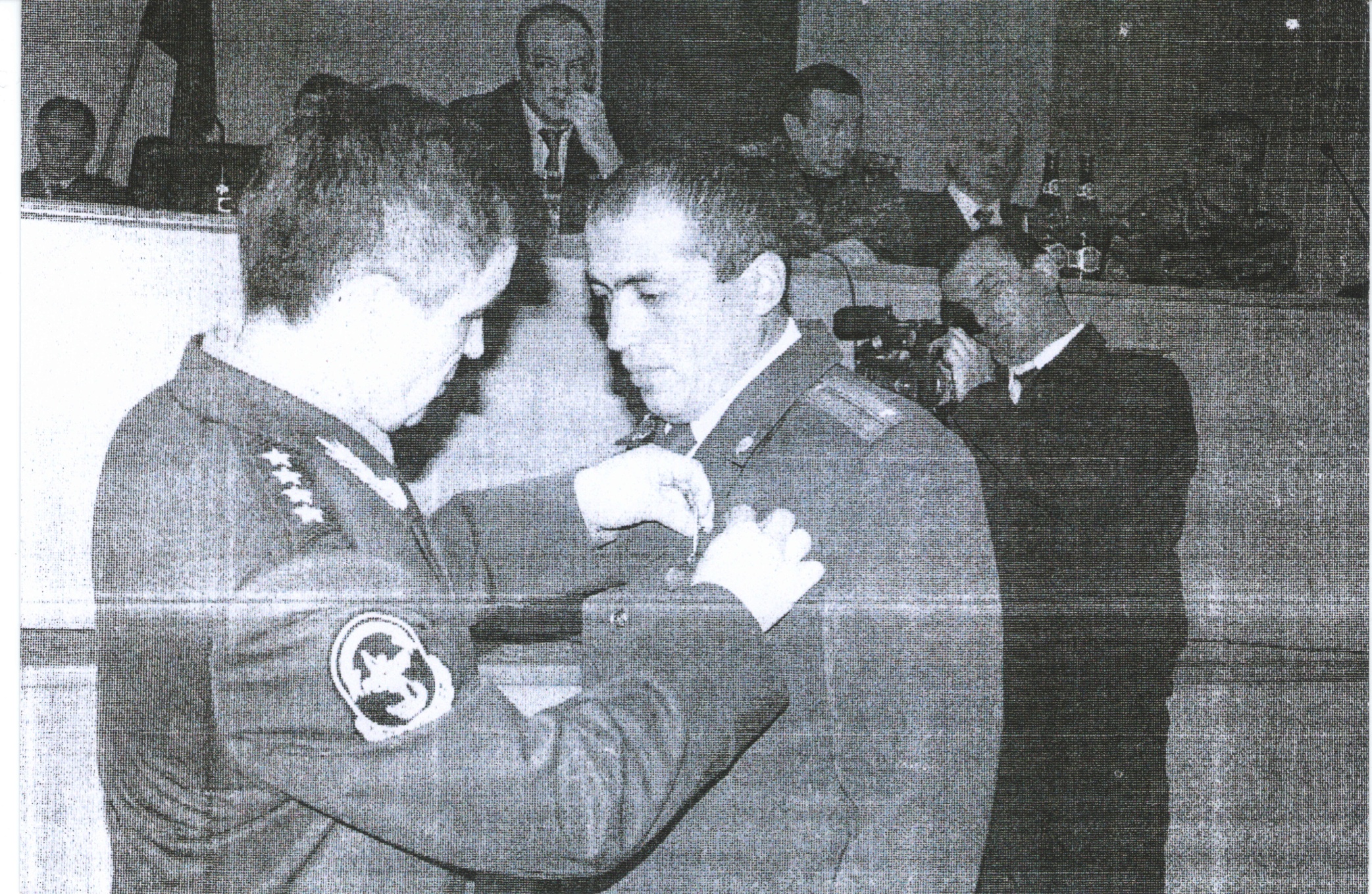 Награждение медалью
Награждение медалью
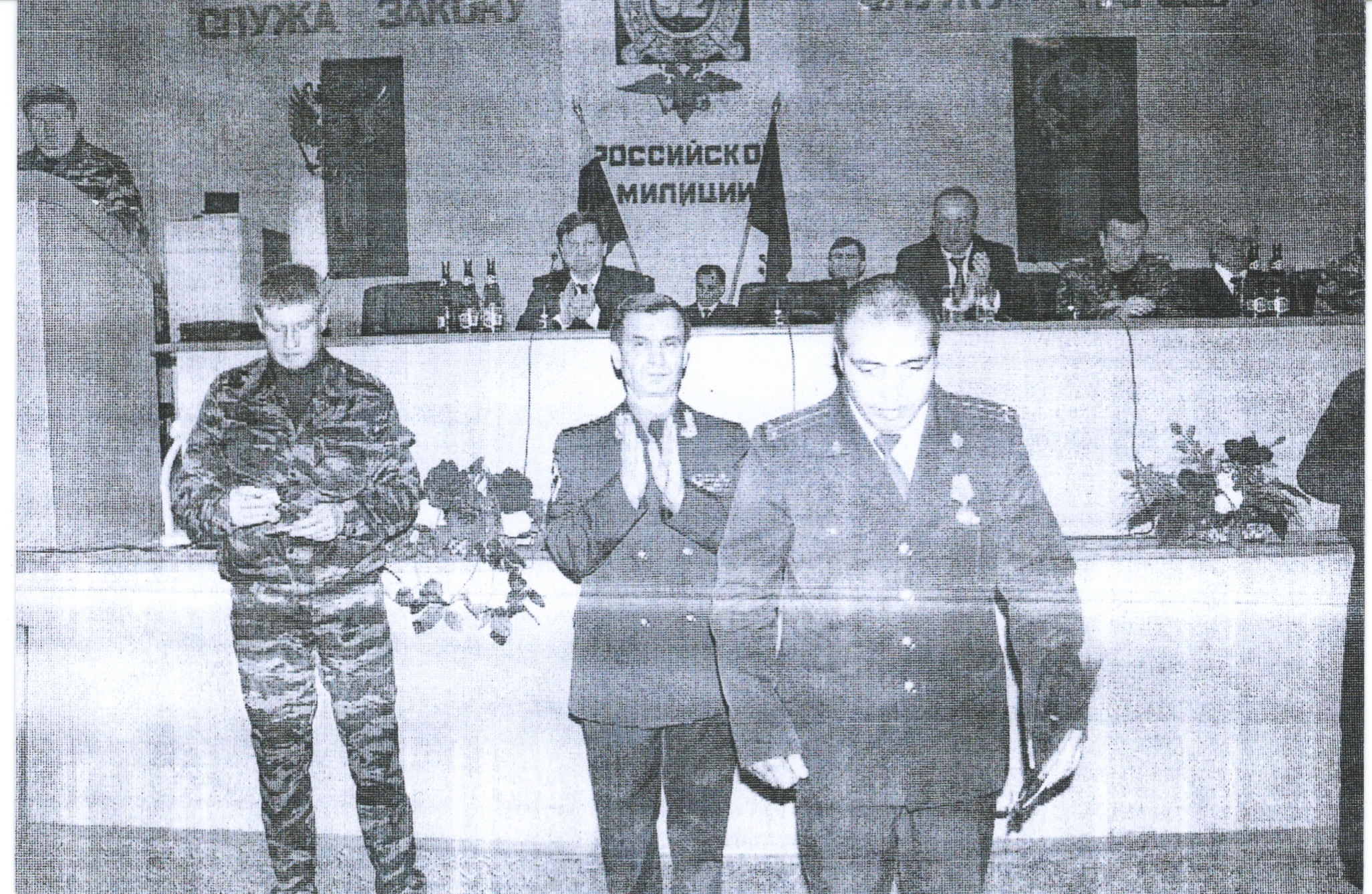 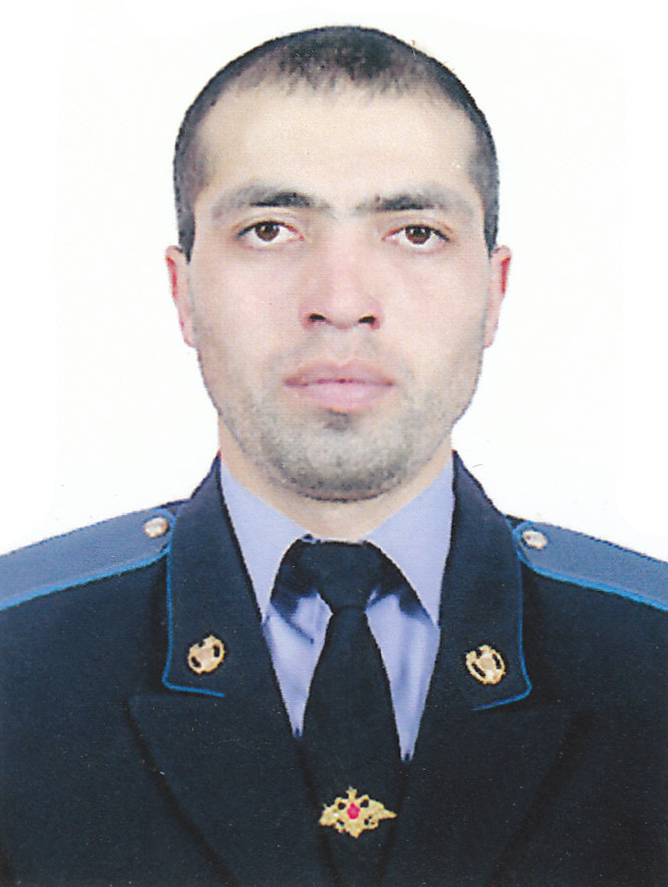 О тебе будем помнить мы вечно.
Ты погиб для мира на Земле.
Благодарны безгранично, бесконечно
Всем погибшим ради нас на этой Земле!